Поделки из соленого теста
Новогодние поделки
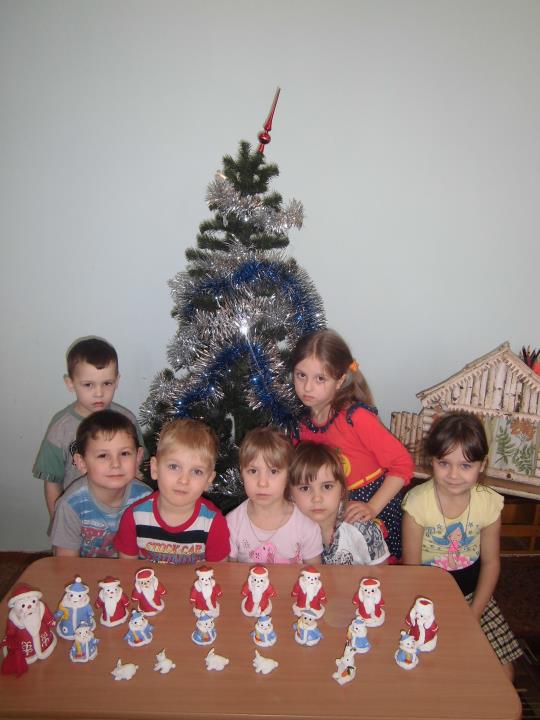 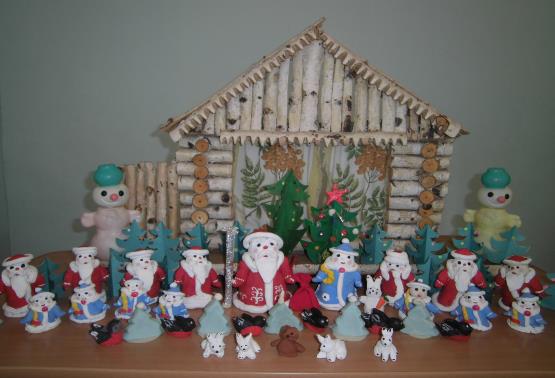 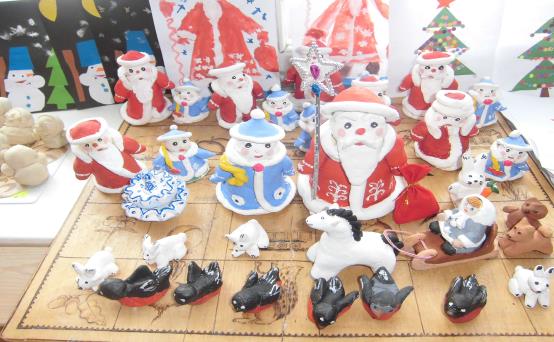 Животные
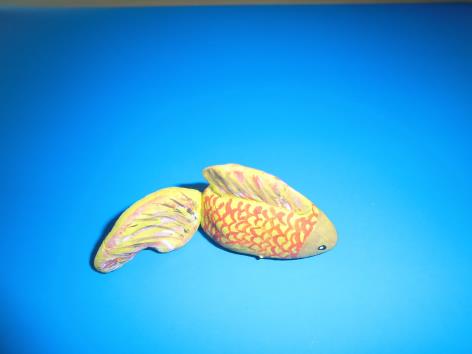 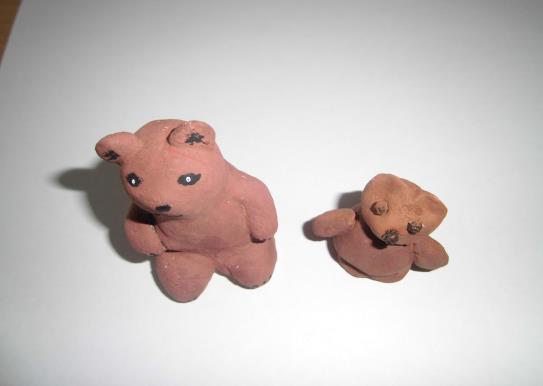 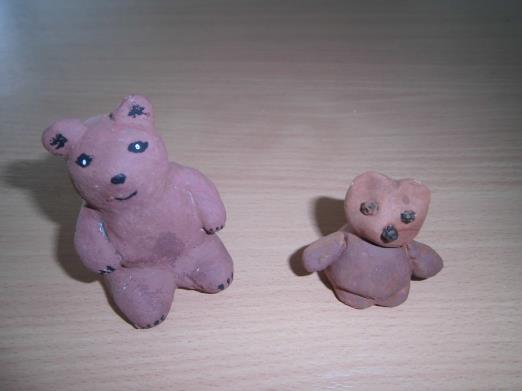 Матрешки
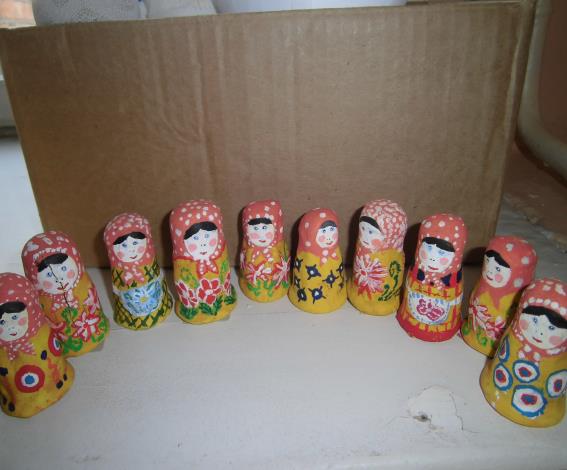 Уточки
Сердечки